Участие ТОС 
в социально значимых проектах 
как инструмент решения вопросов местного значения
Выступление 
заместителя председателя Законодательного собрания Вологодской области, члена правления Ассоциации органов территориального общественного самоуправления города Вологды 
Романа Юрьевича Заварина
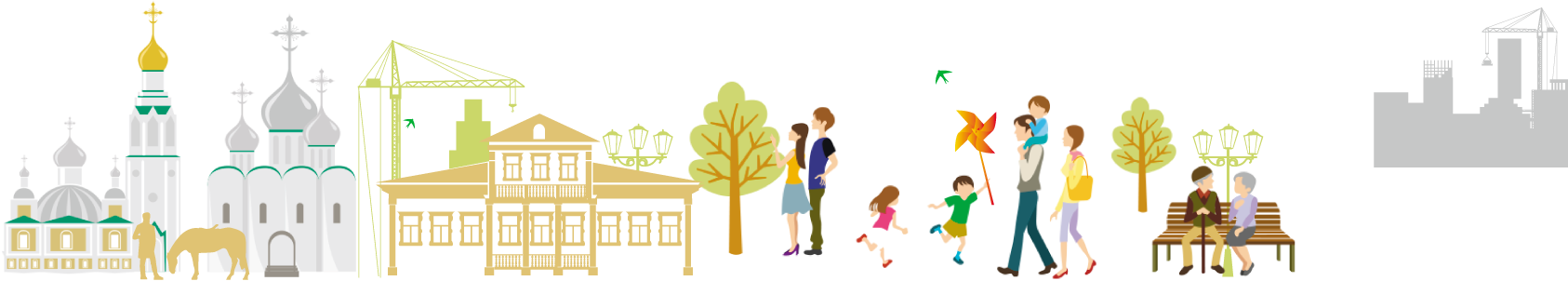 Карта ТОС  города Вологды
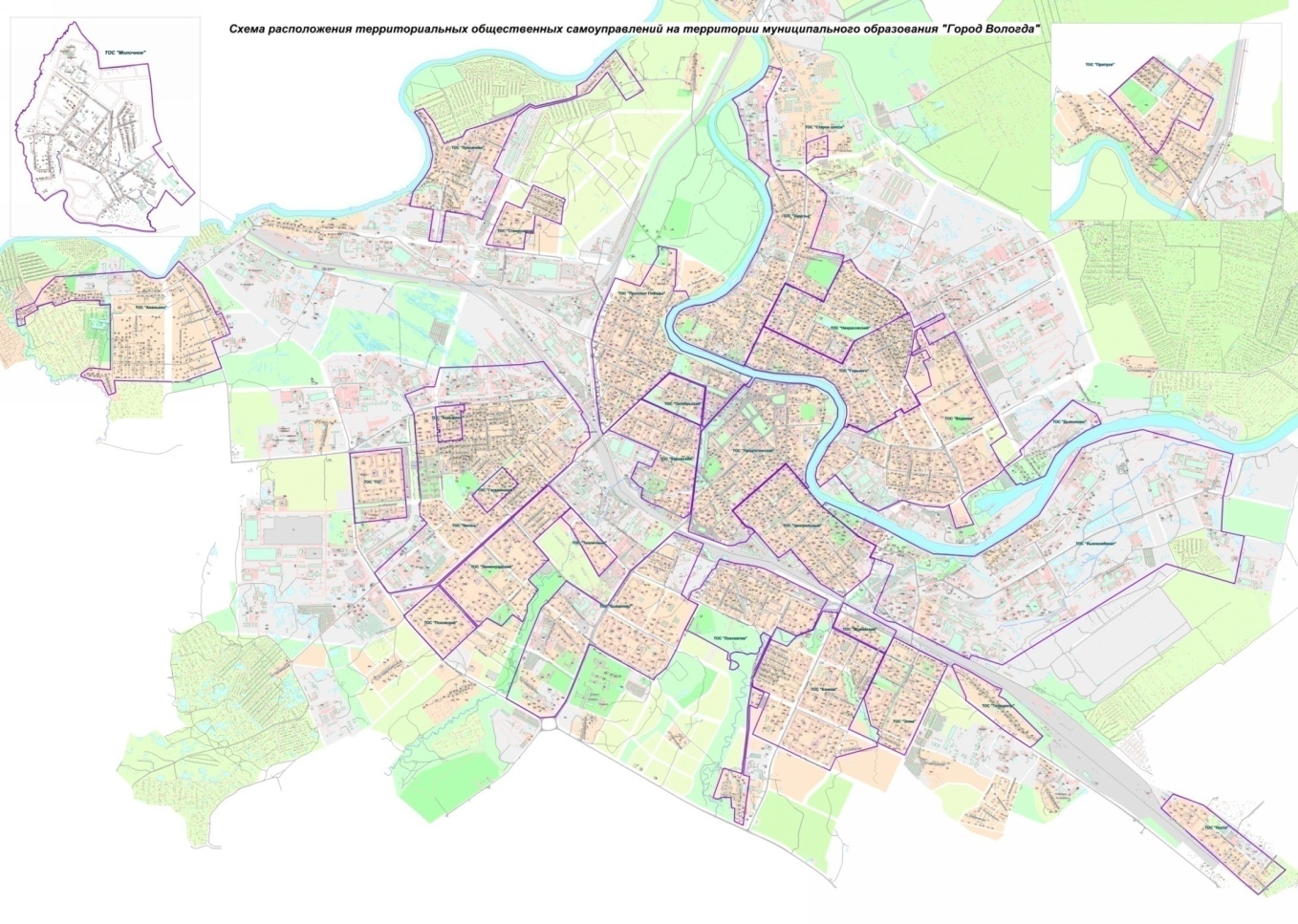 Заголовок
Система участия жителей в управлении своей территорией
ЦРН взаимодействует с населением и оказывает помощь на всех уровнях сложившейся системы
Центр по работе с населением
Заголовок
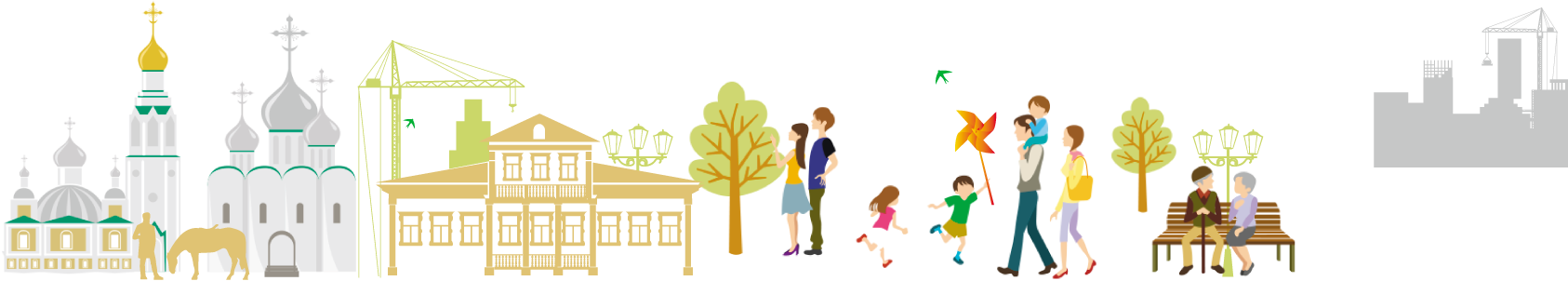 Совет многоквартирного дома
В городе 2 936 многоквартирных домов
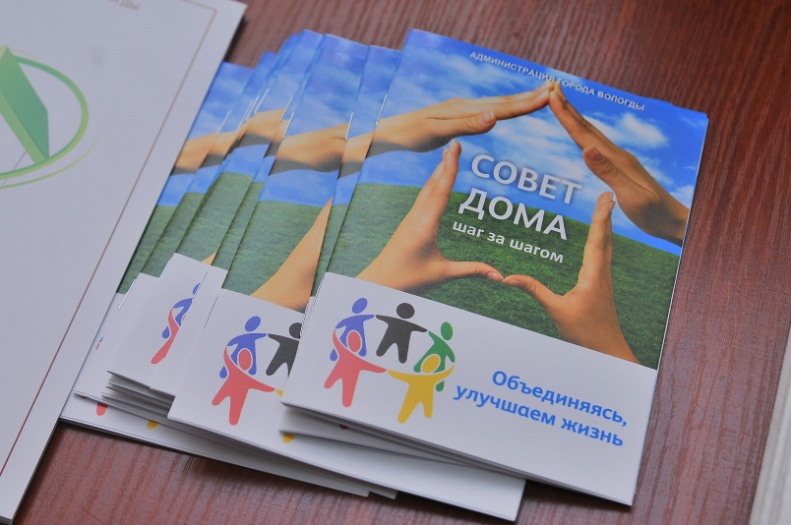 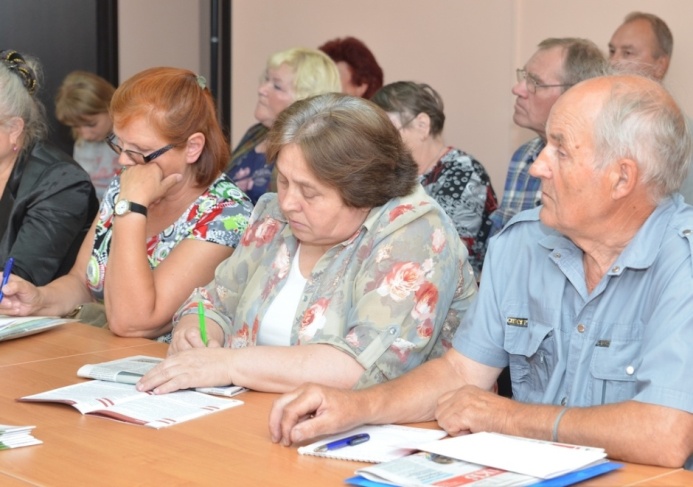 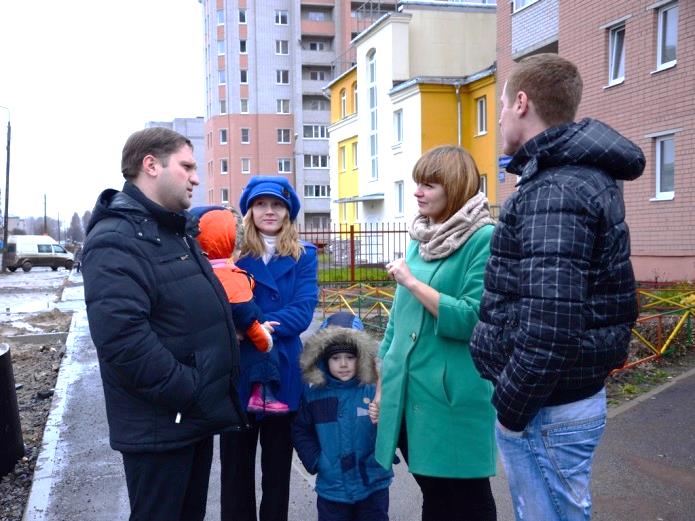 Более 2 000 СМД
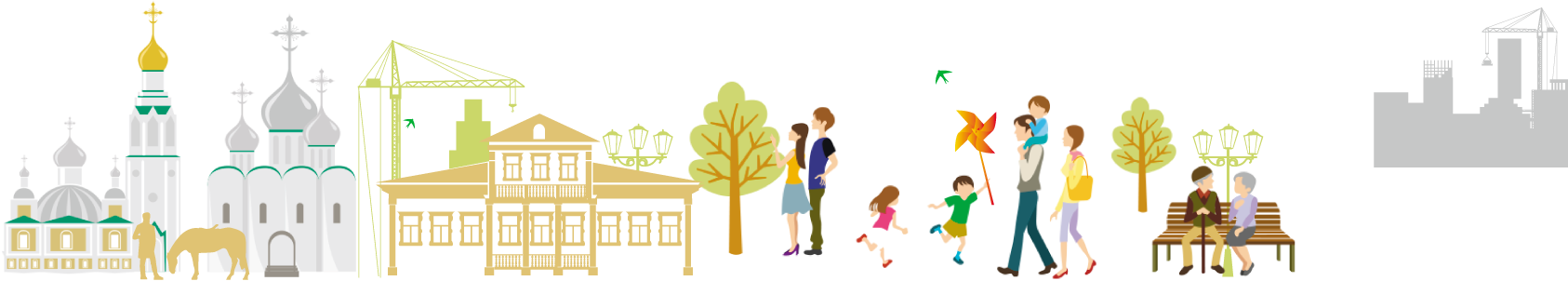 Заседание комитета ТОС
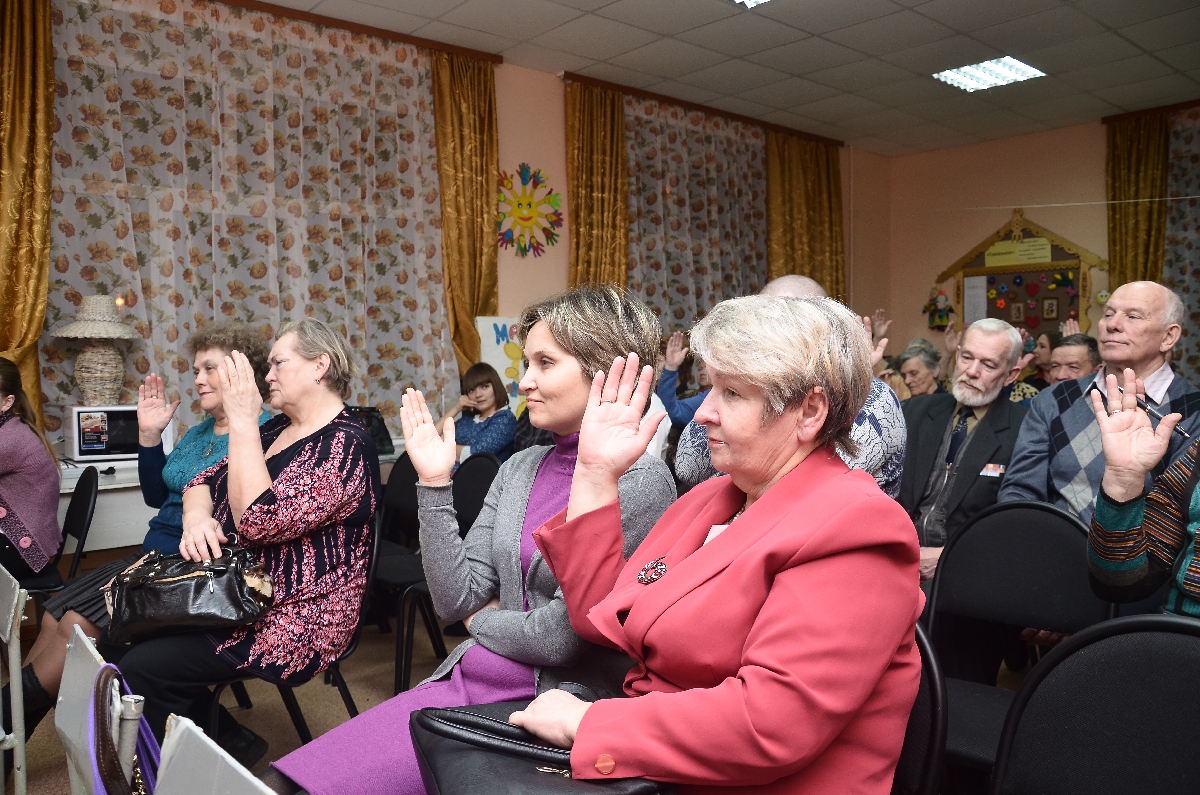 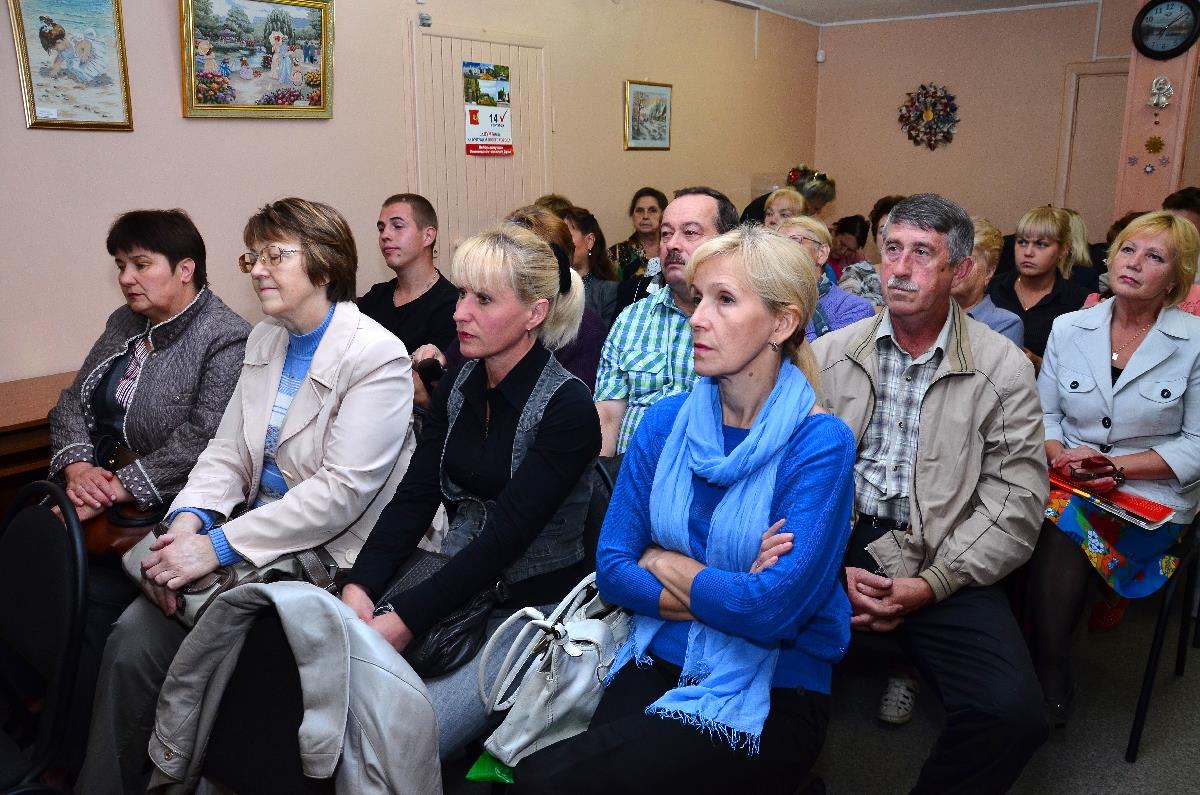 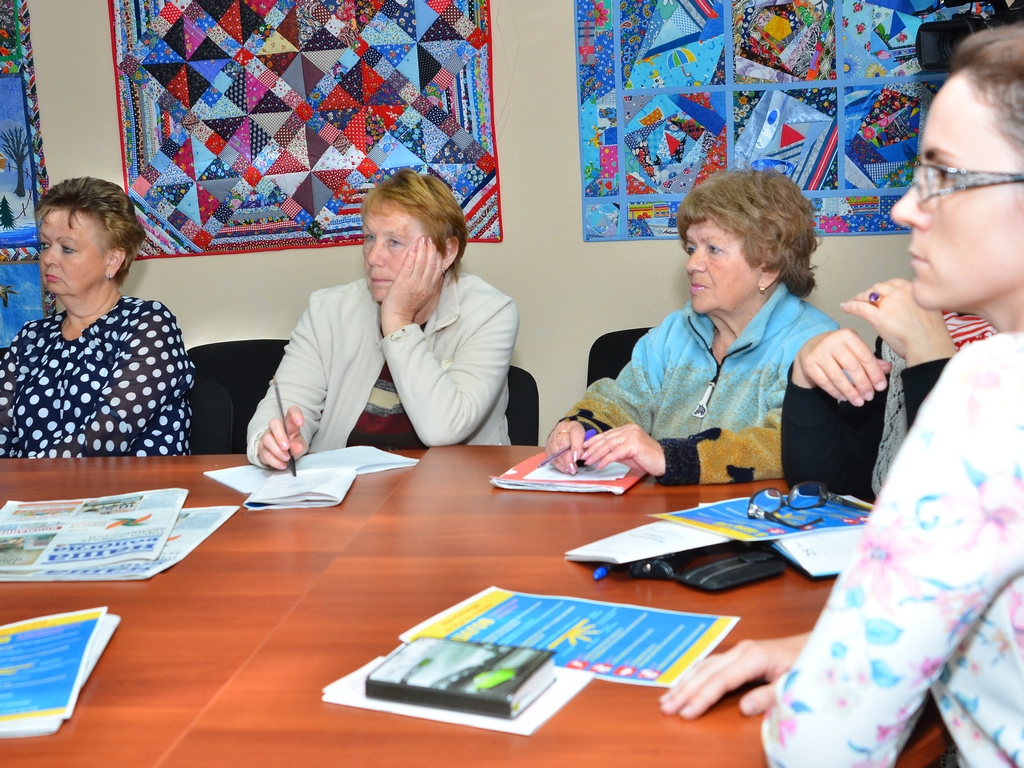 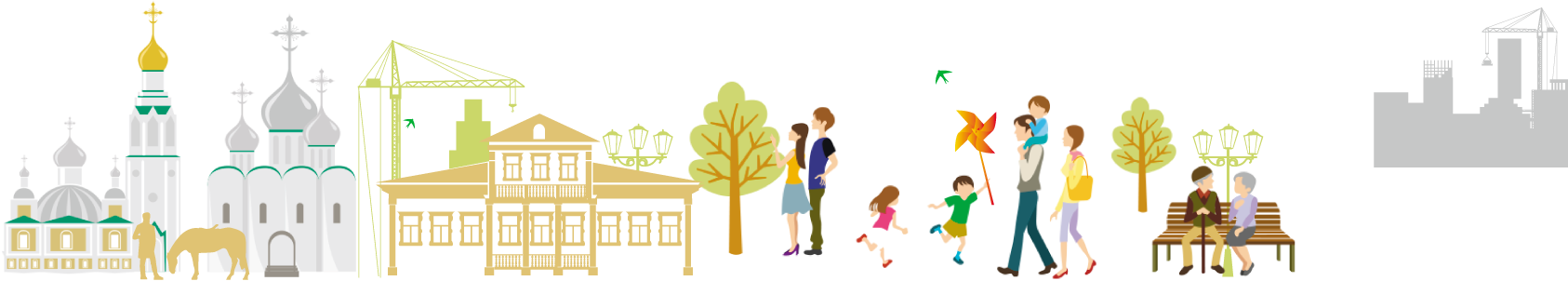 Конференция ТОС города Вологды
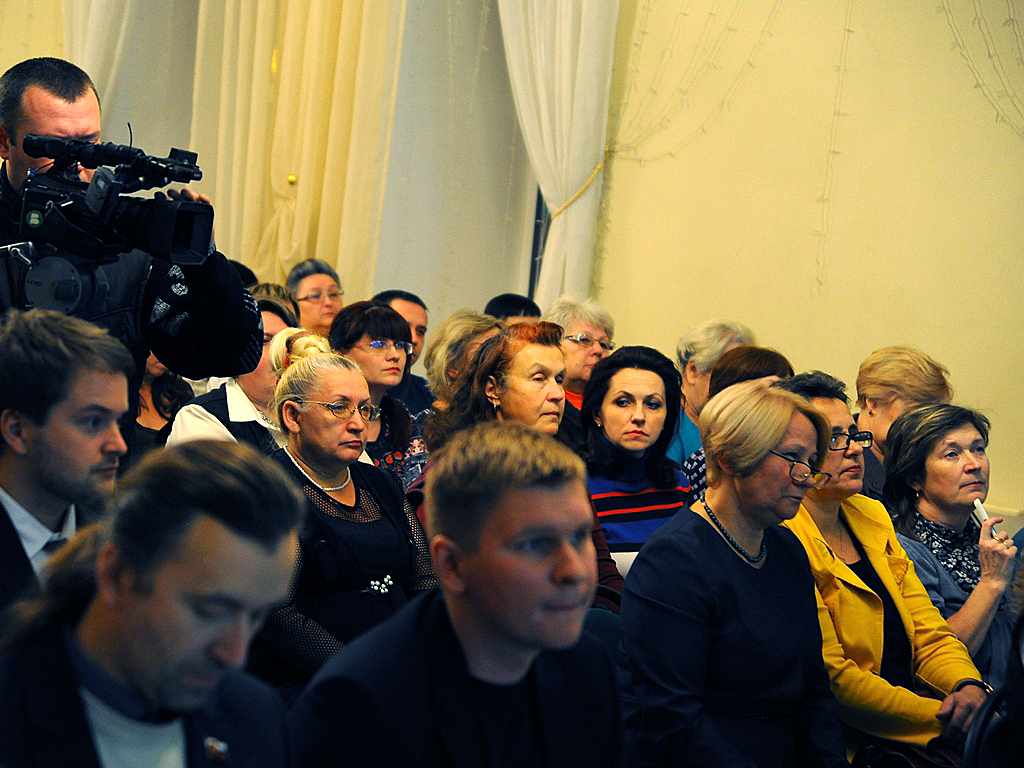 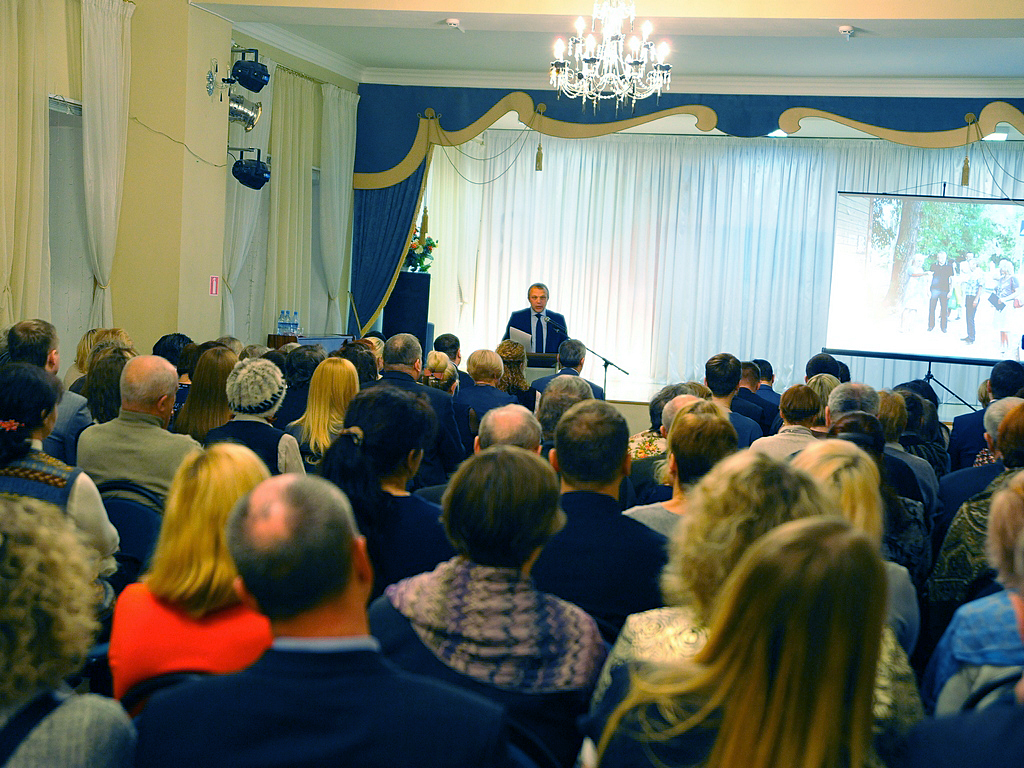 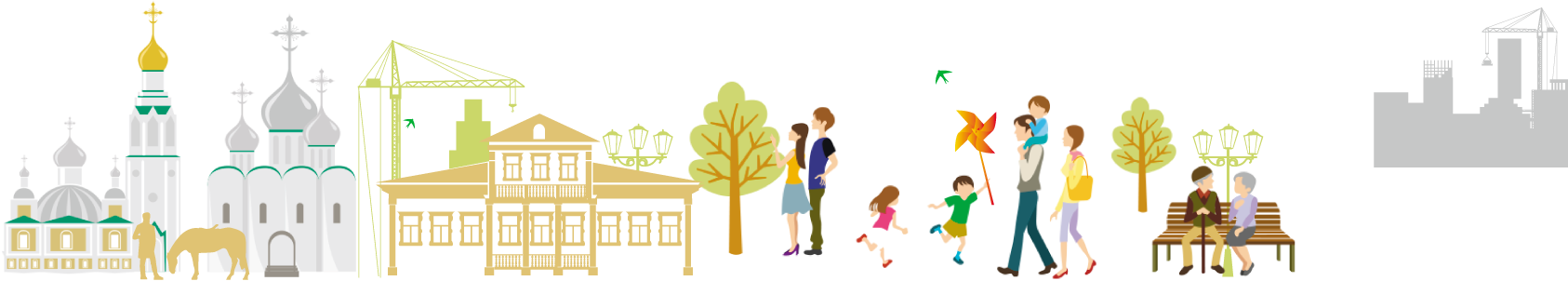 Система городских проектов
Объединяет 70  социально значимых проектов
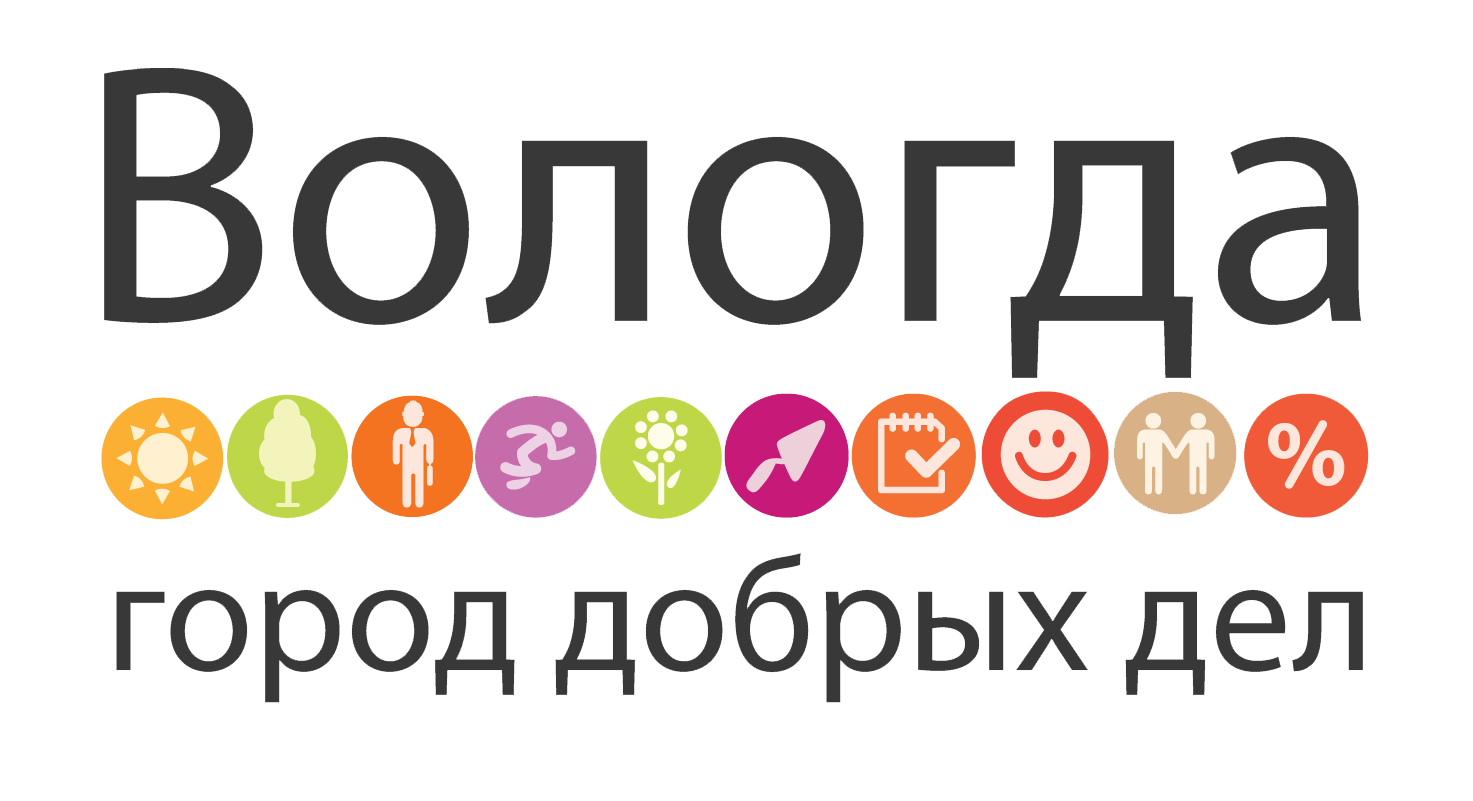 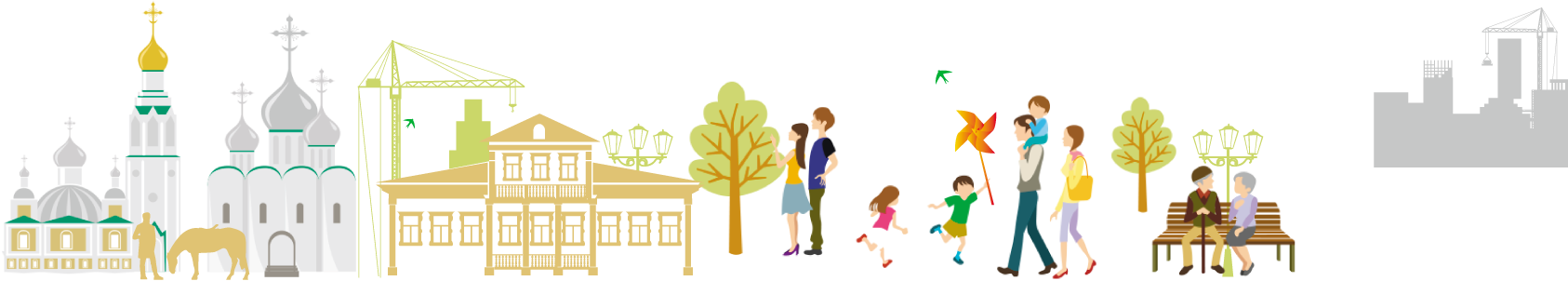 «Цветущий город»
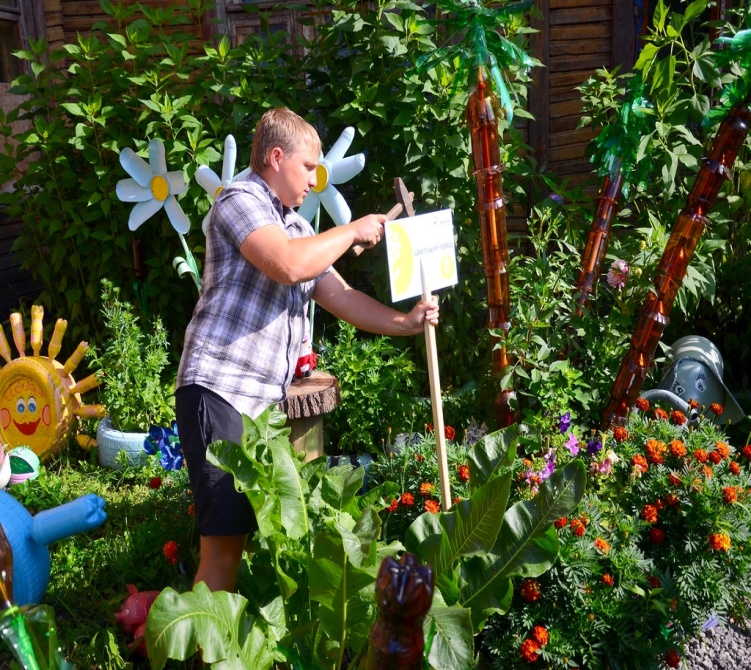 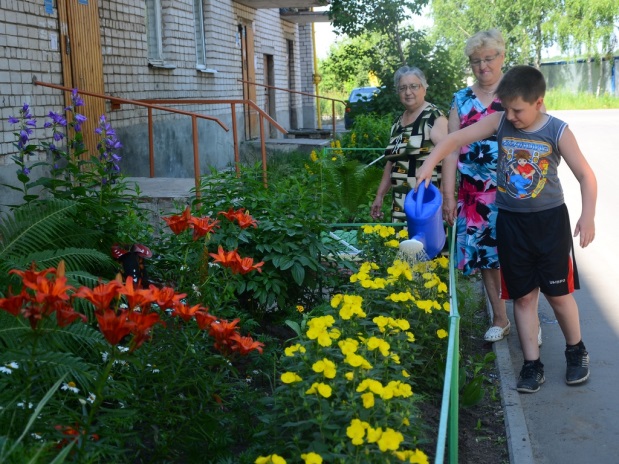 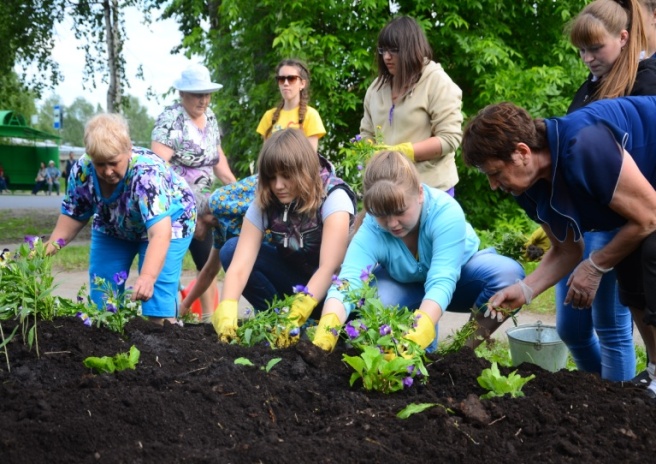 Заголовок
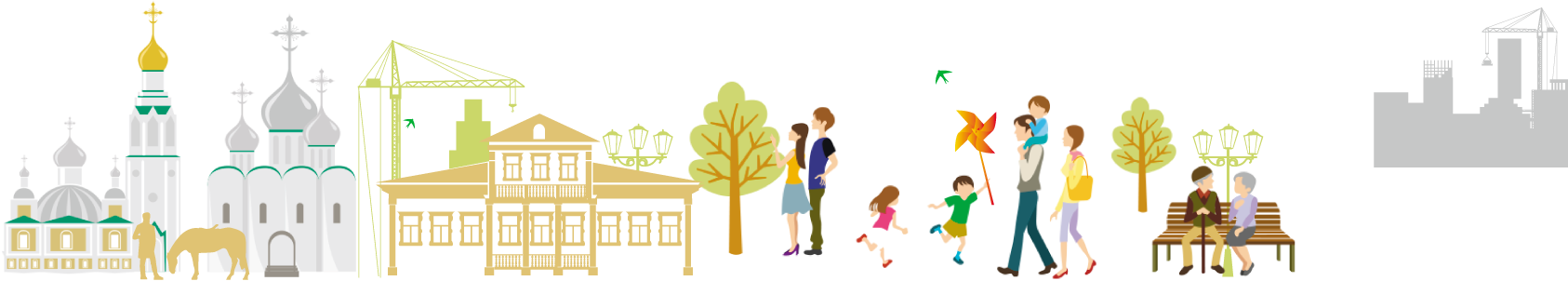 «Зелёный город»
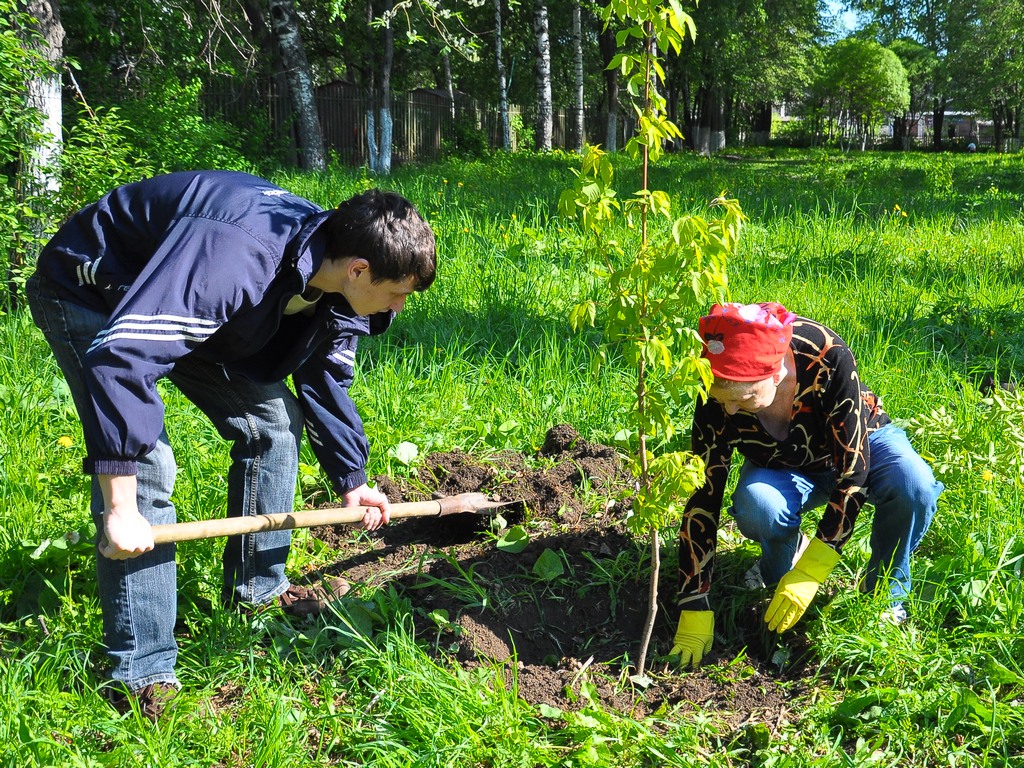 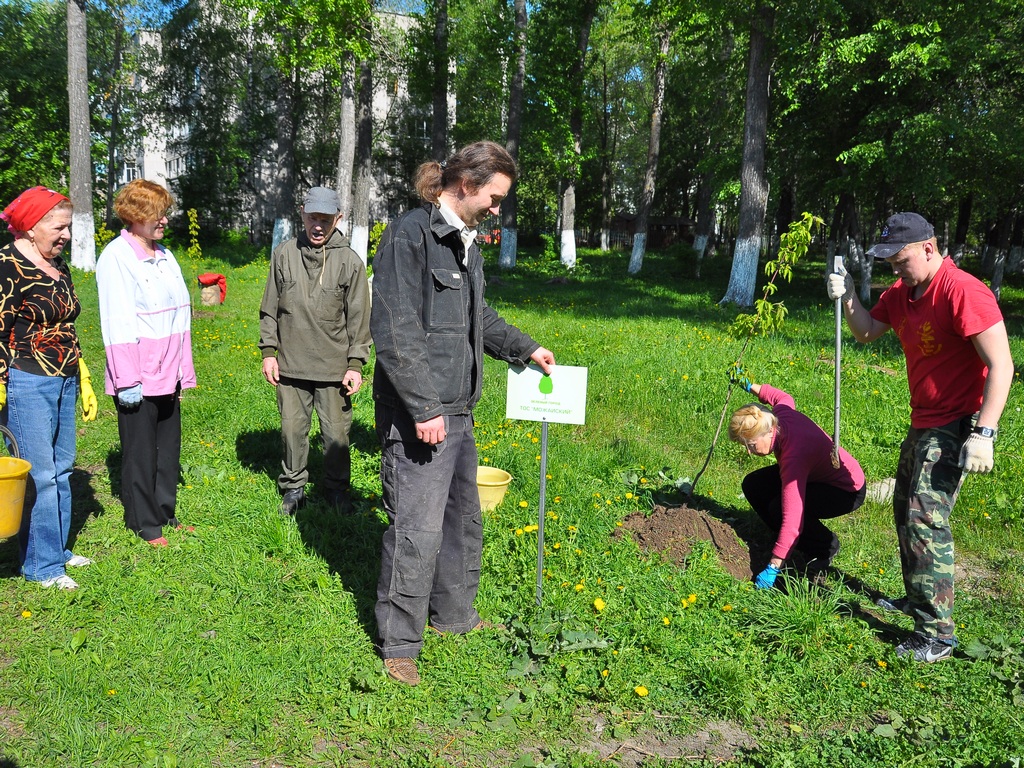 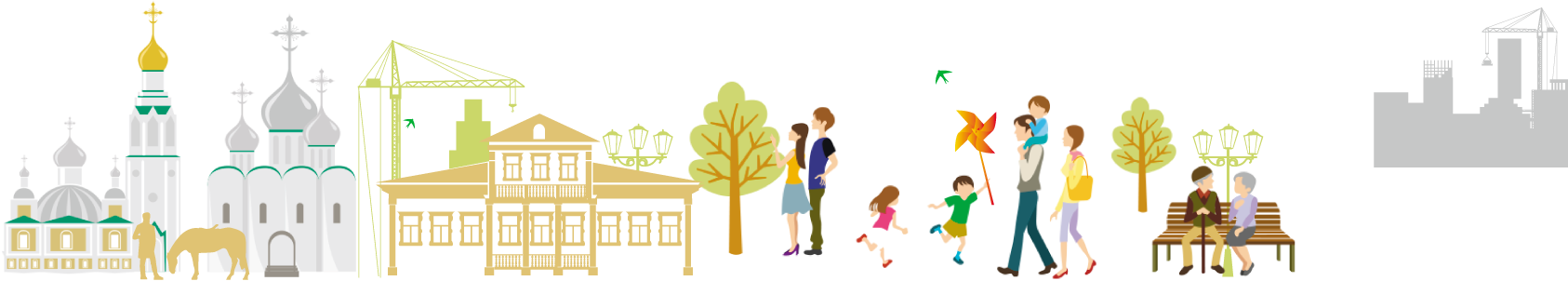 «Дружные соседи»
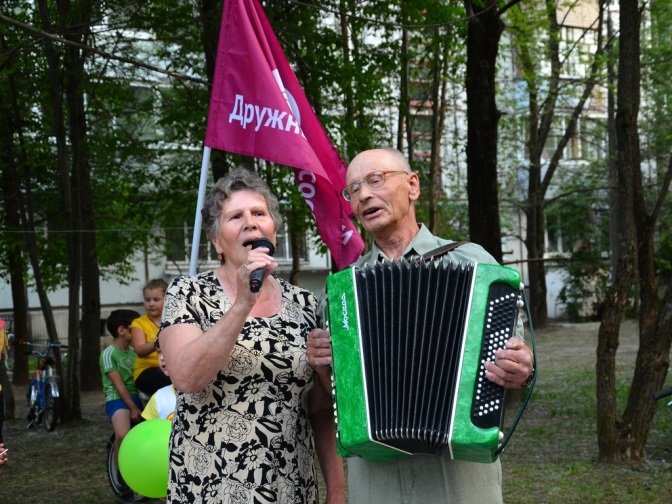 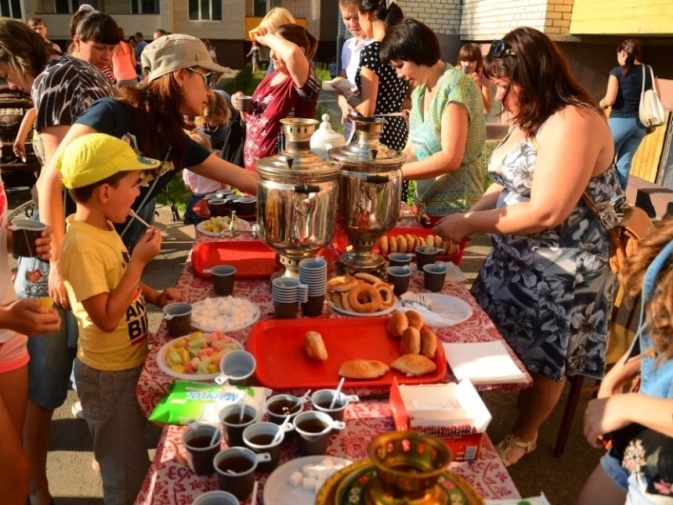 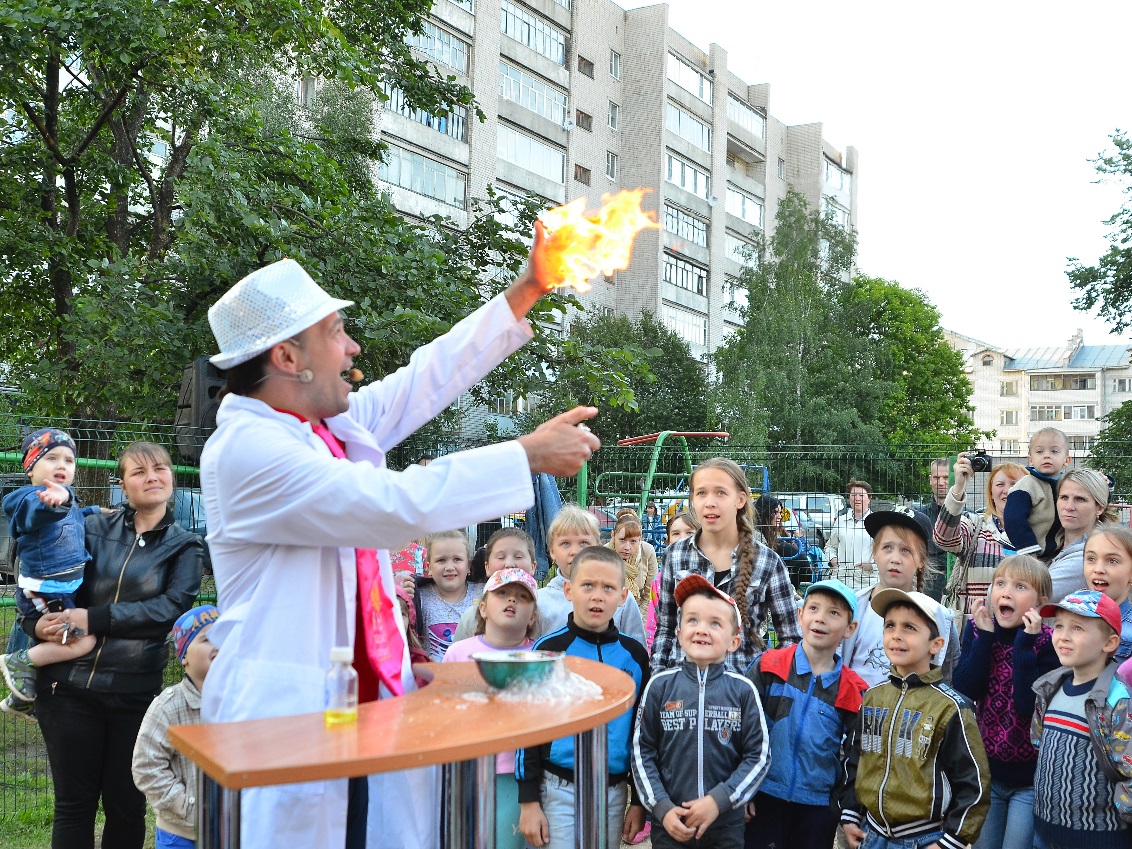 Заголовок
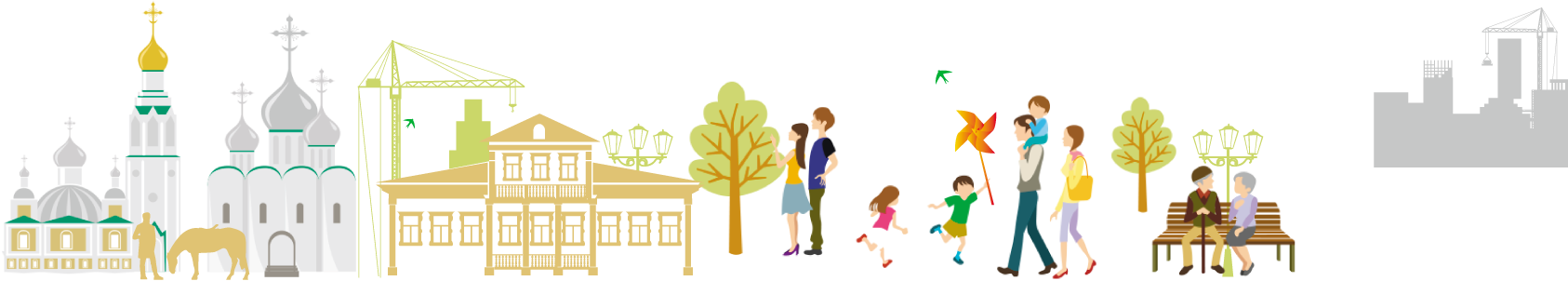 «Лига территорий»
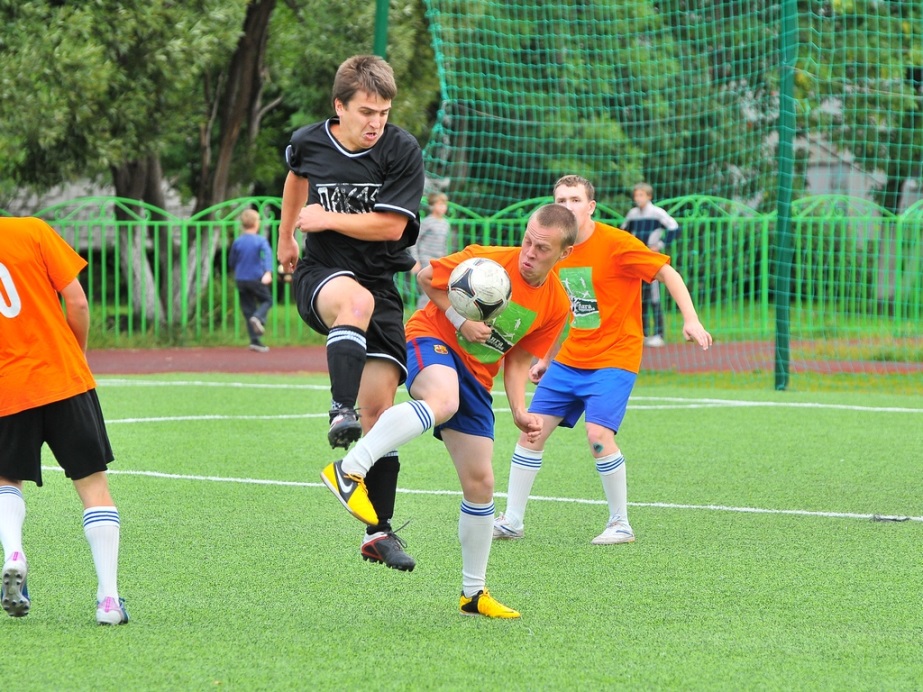 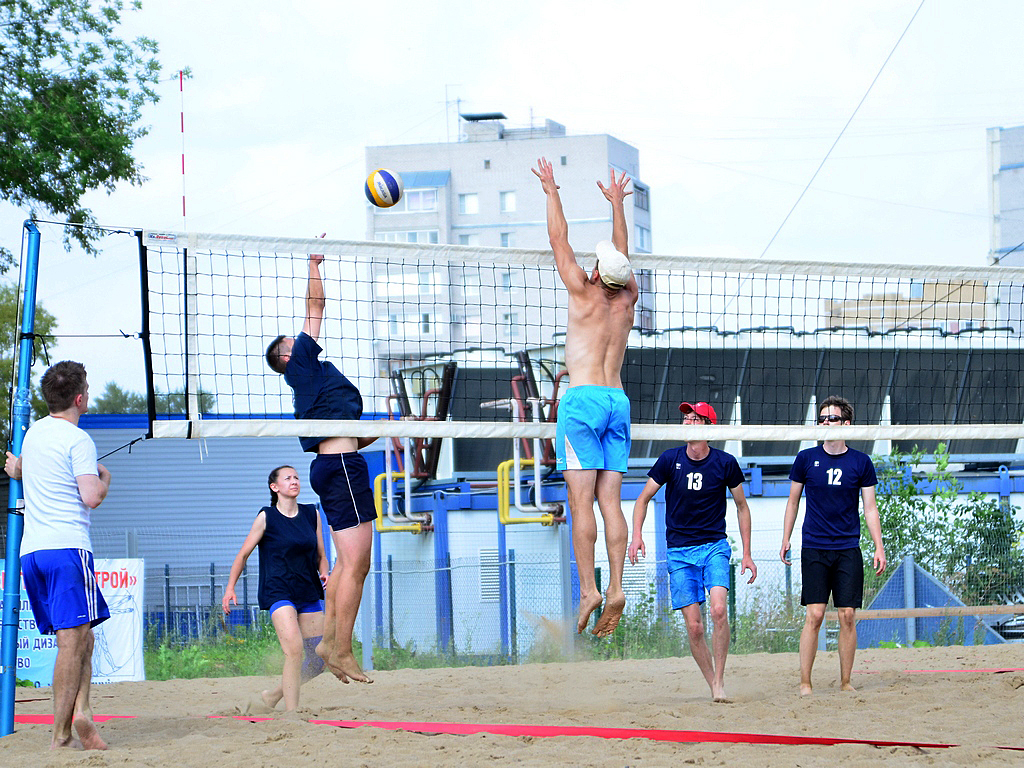 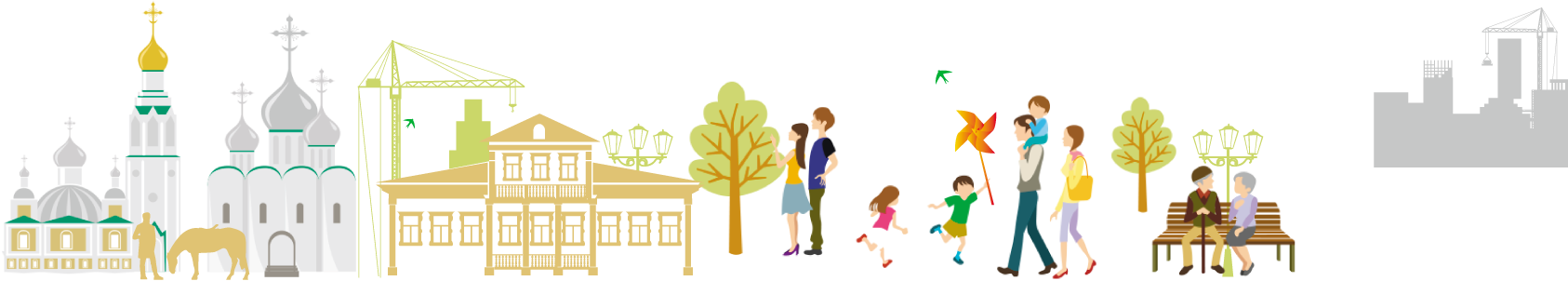 Общественный контроль
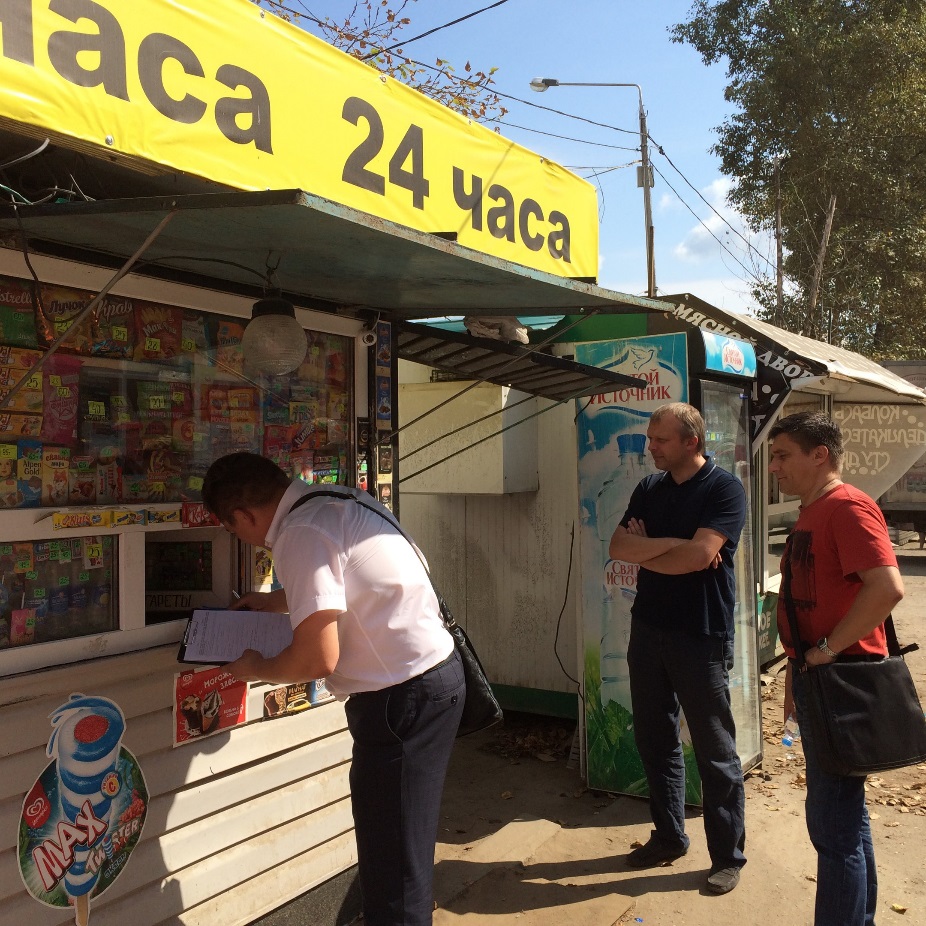 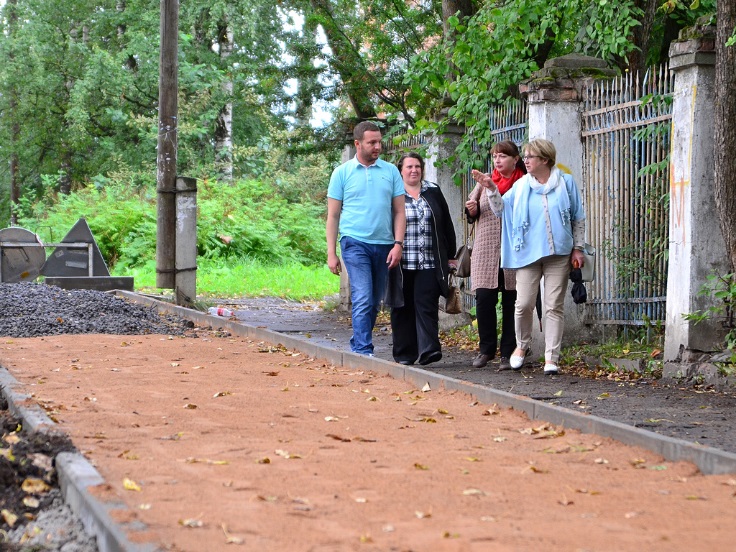 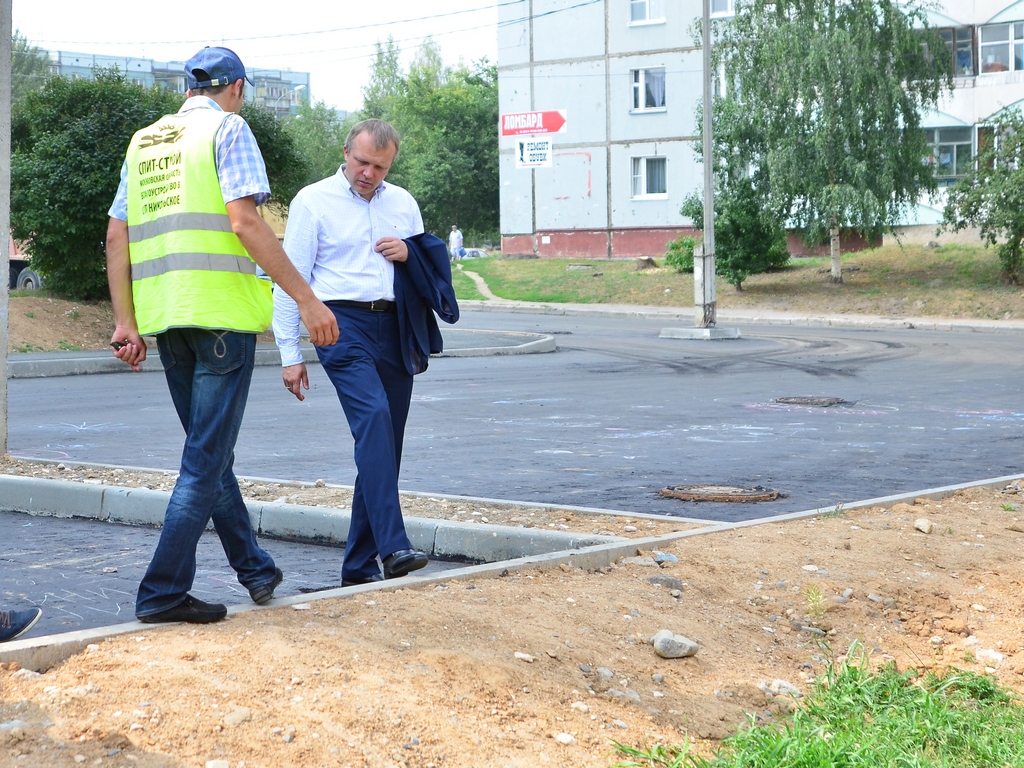 Заголовок
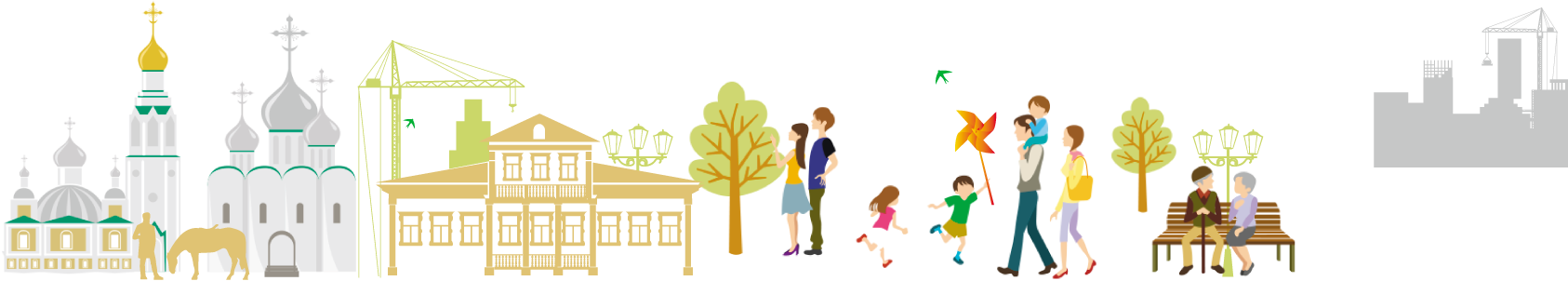 Управляй многоквартирным домом грамотно
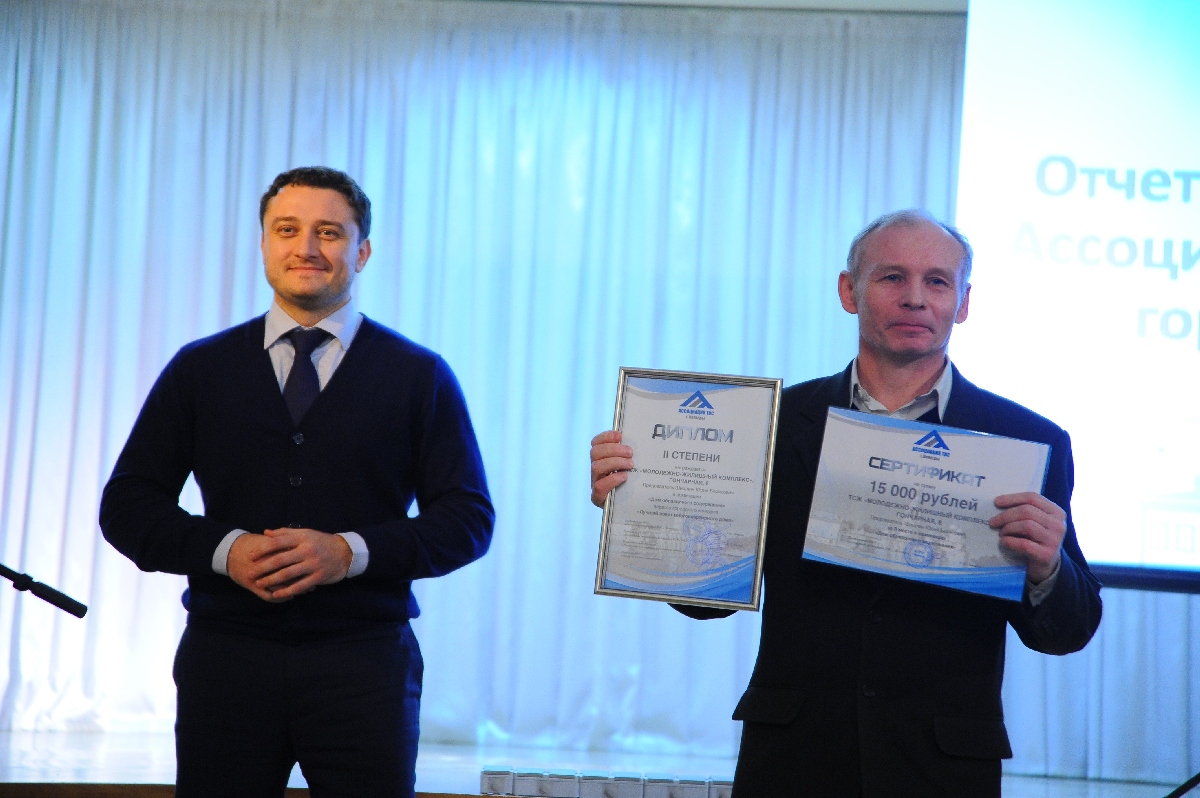 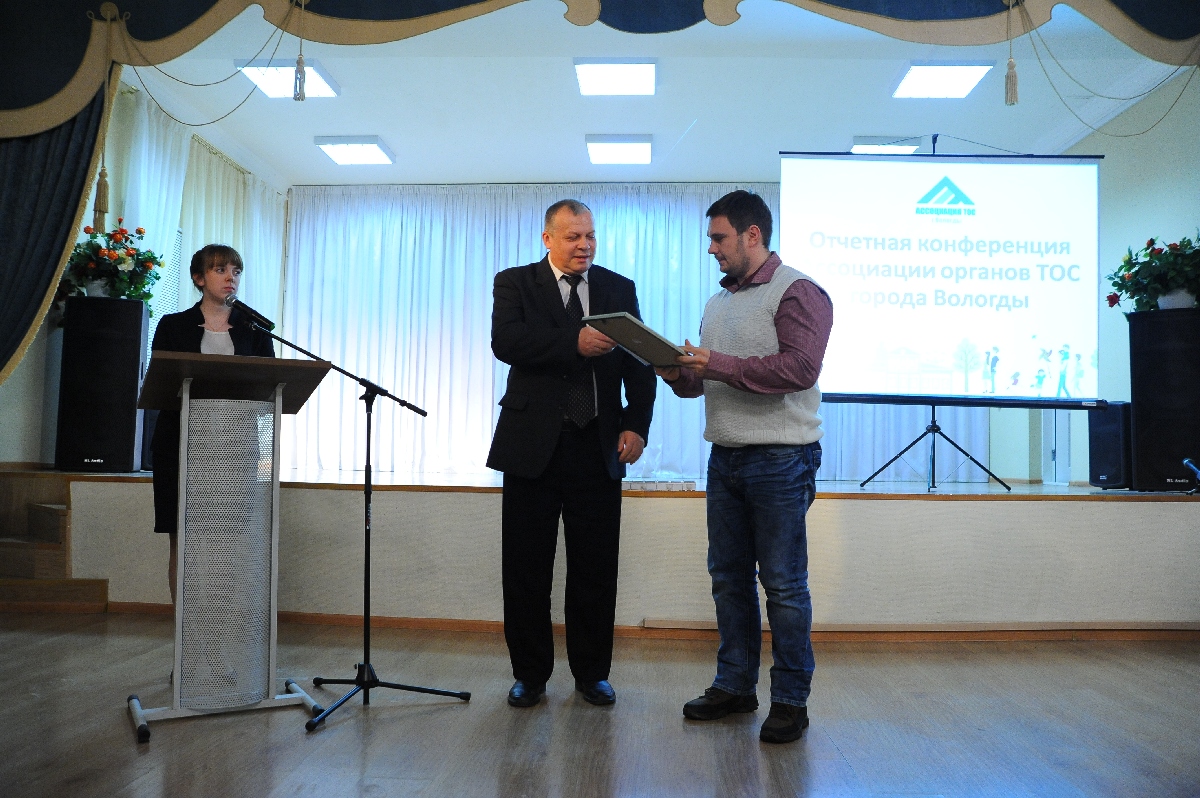 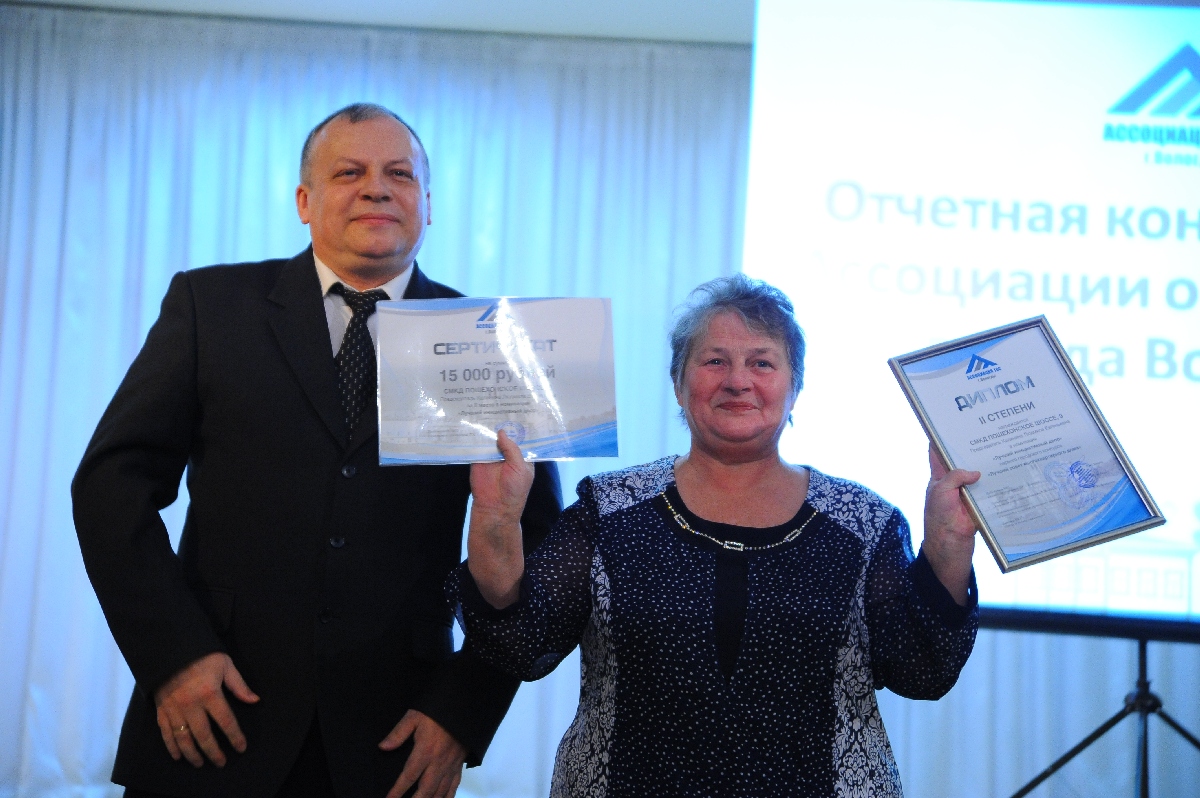 Заголовок
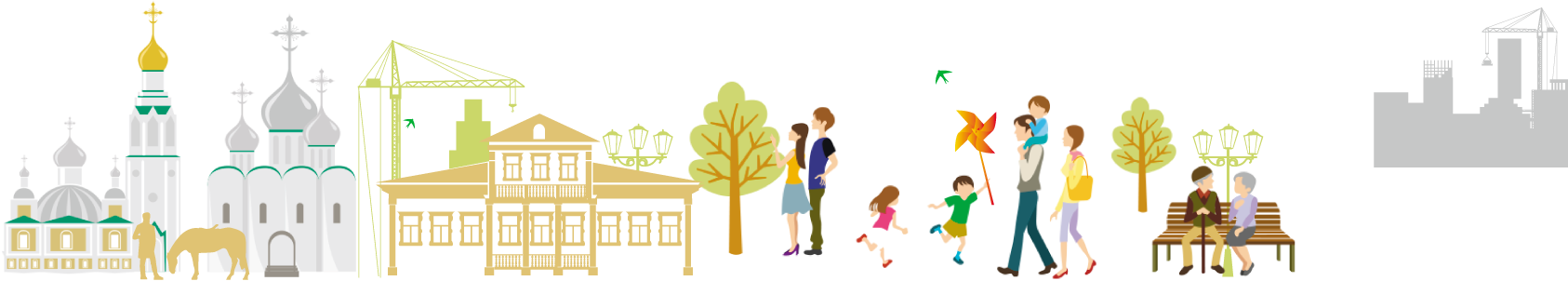 Мобильная общественная приемная Администрации города Вологды
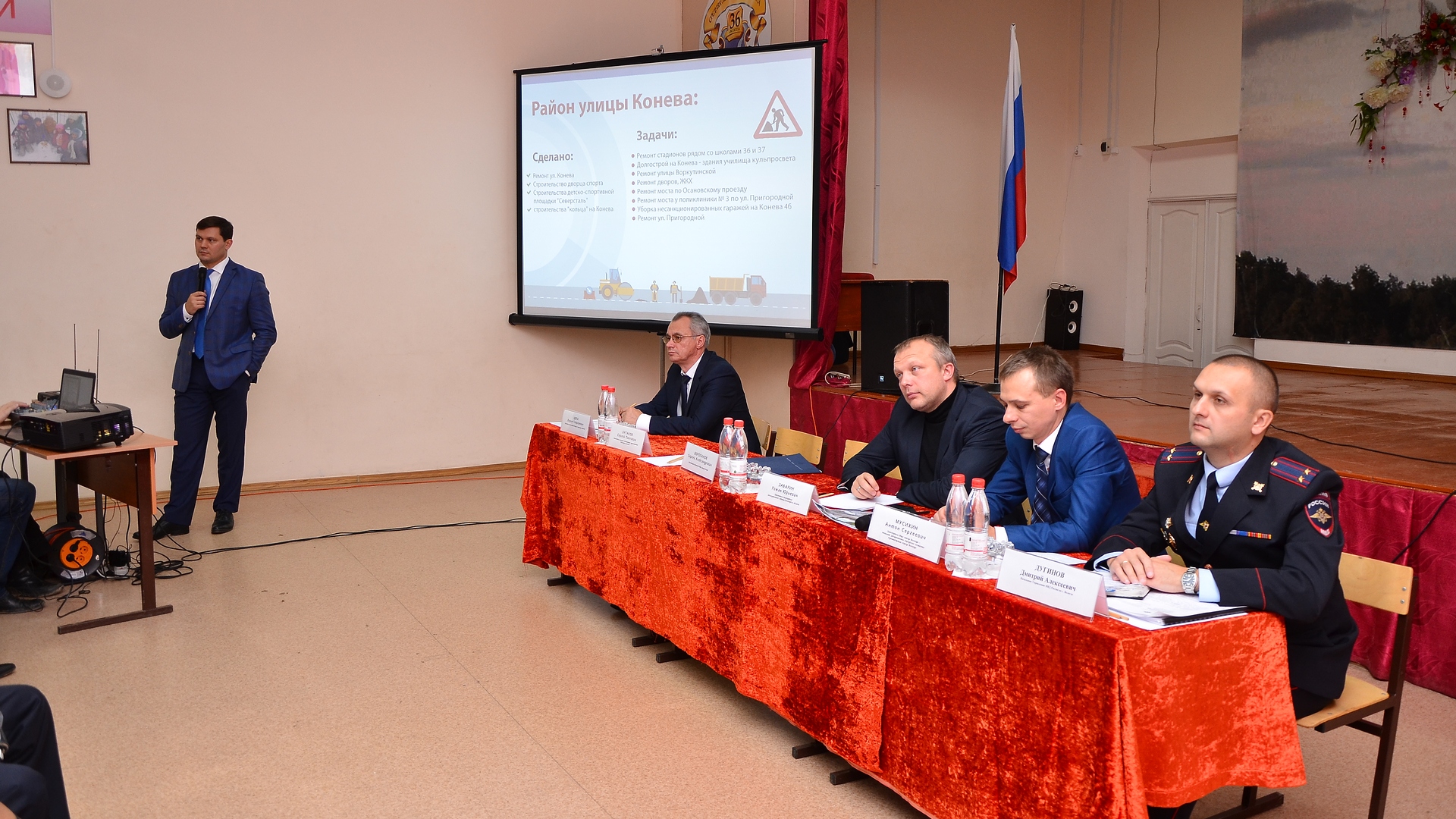 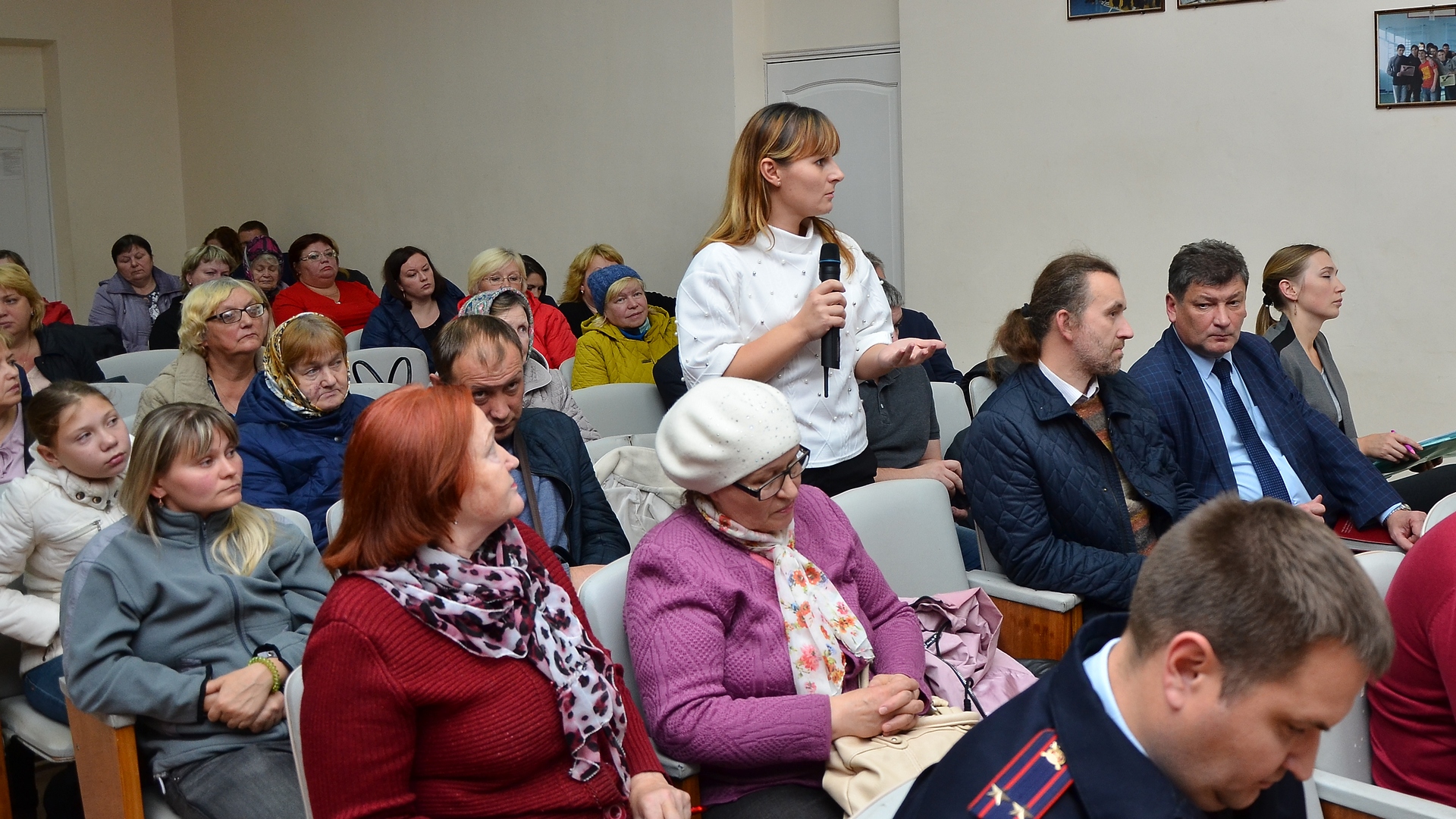 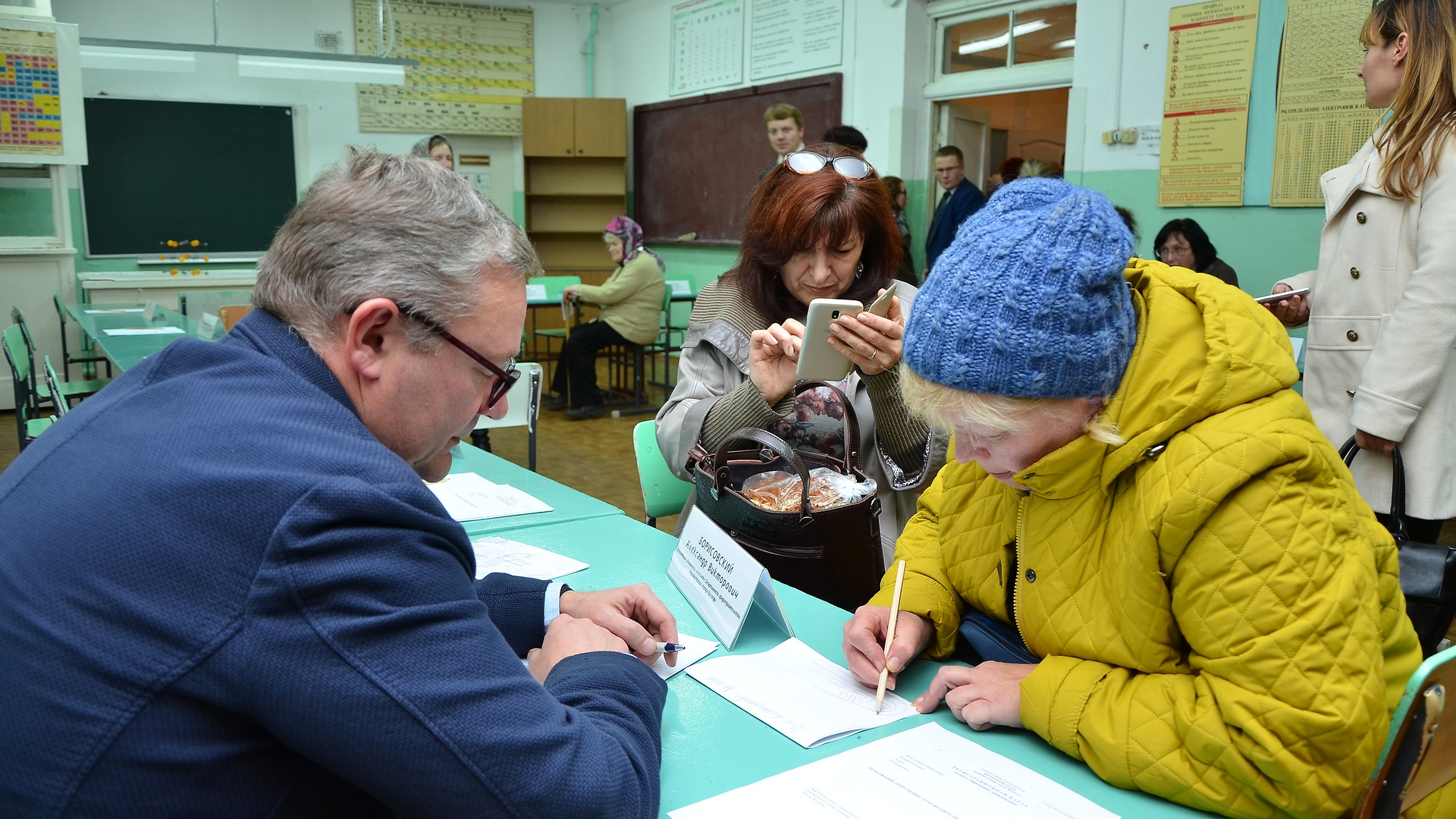 Заголовок
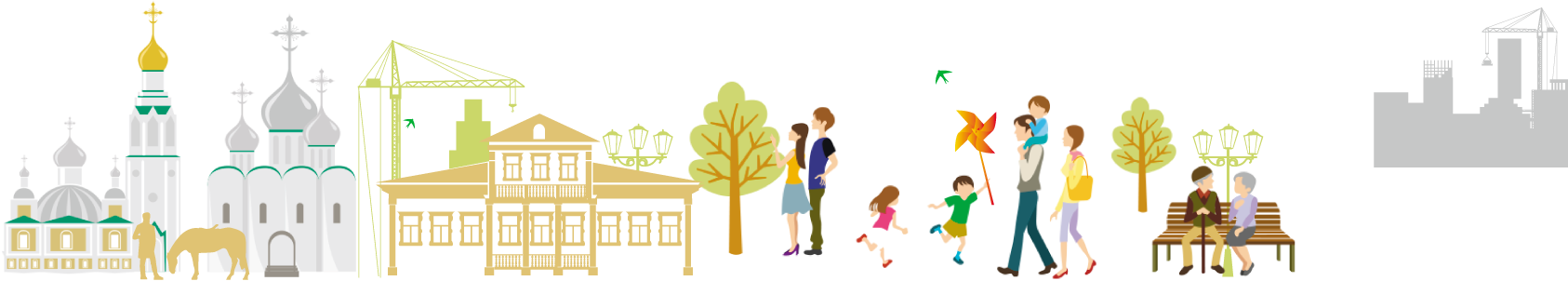 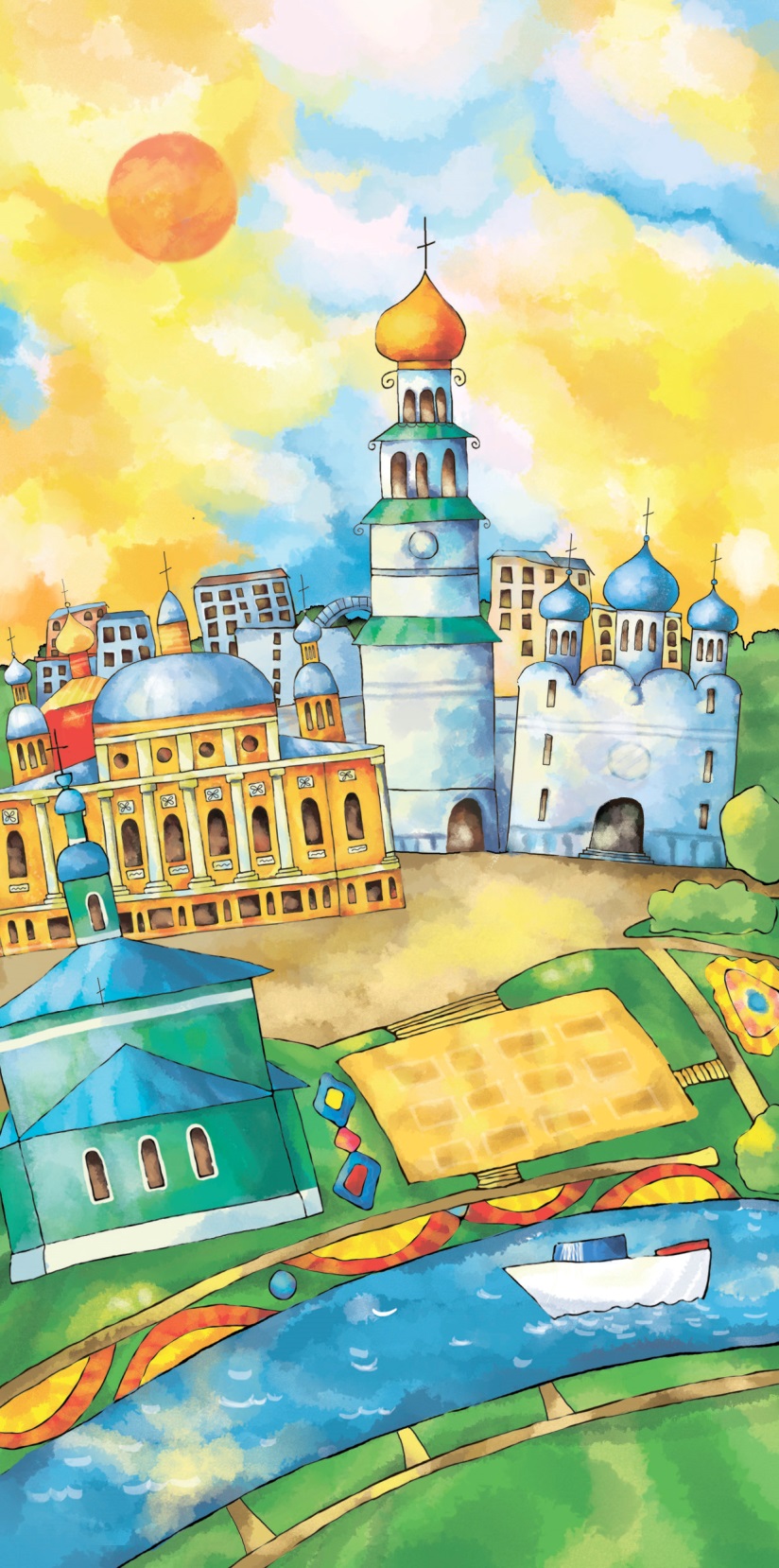 Спасибо за внимание!
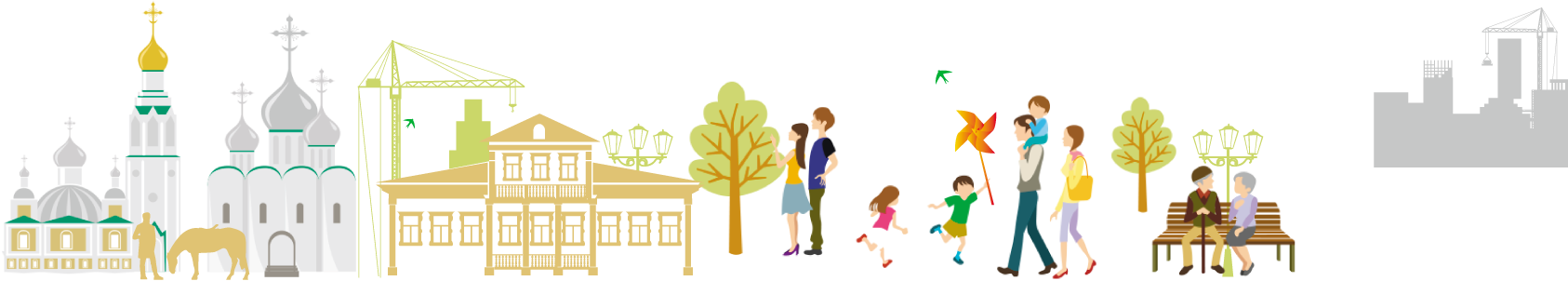